Mesudiye İmam Hatip Ortaokulu
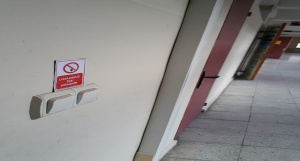 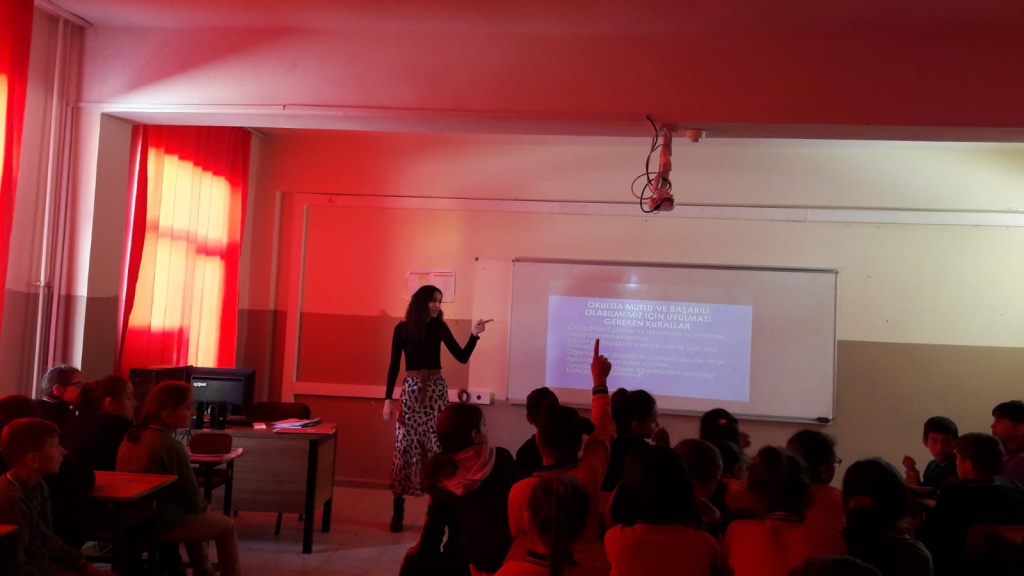 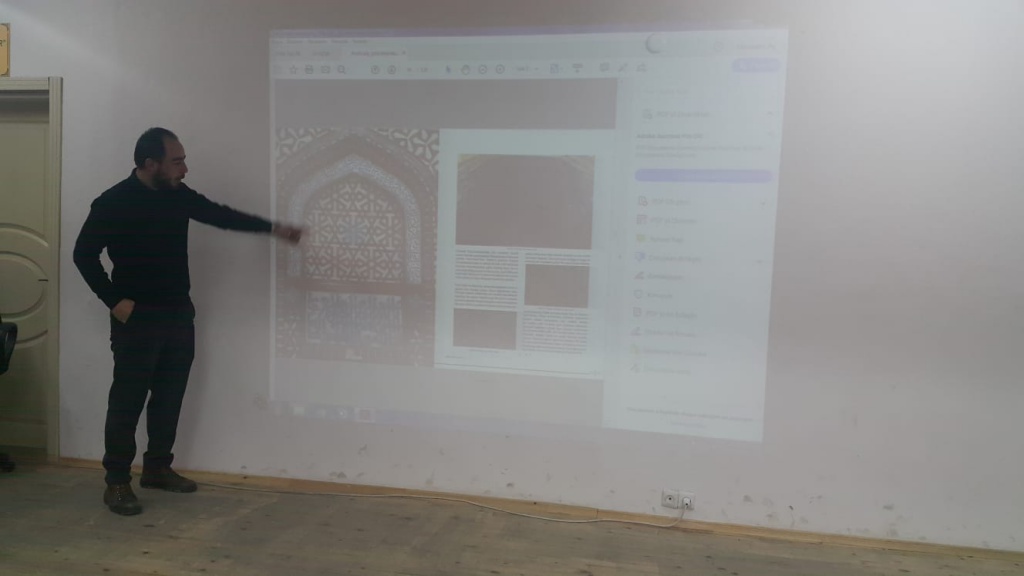 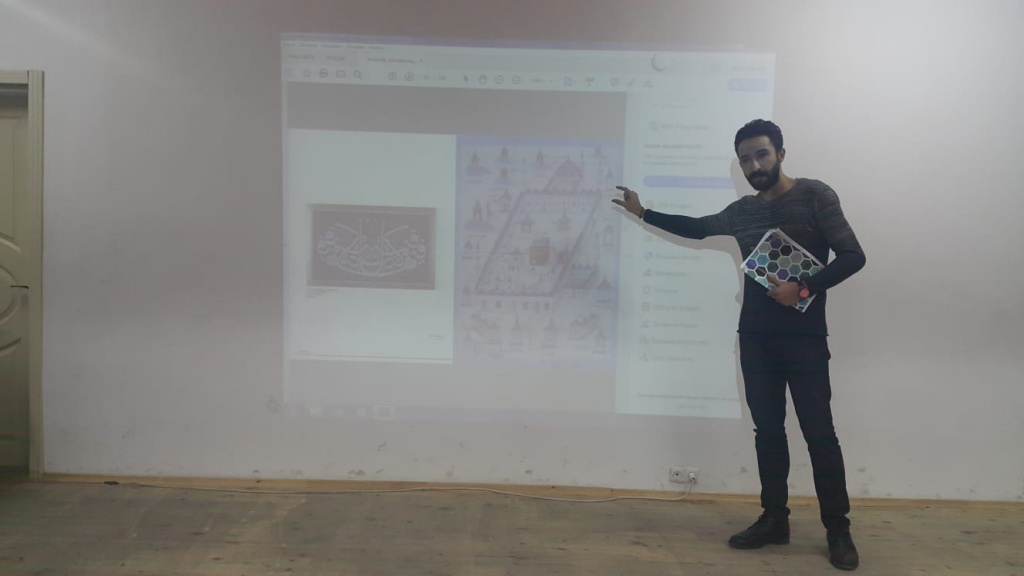 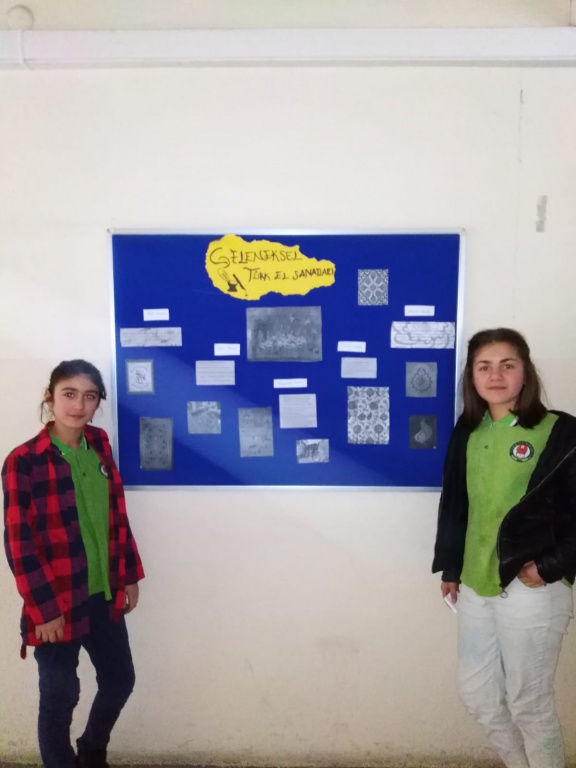 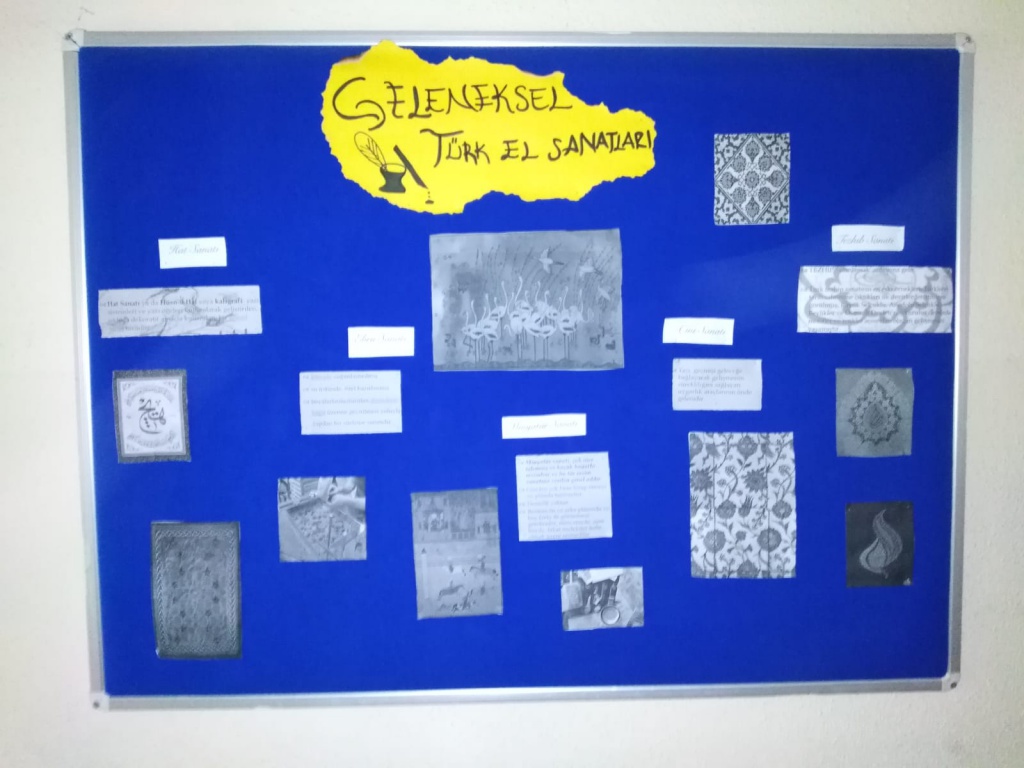 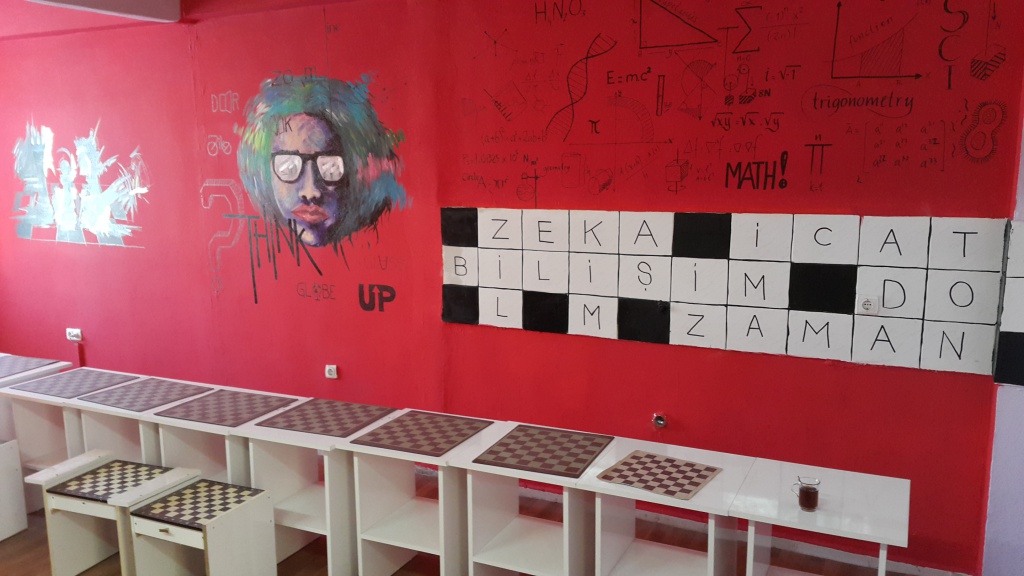 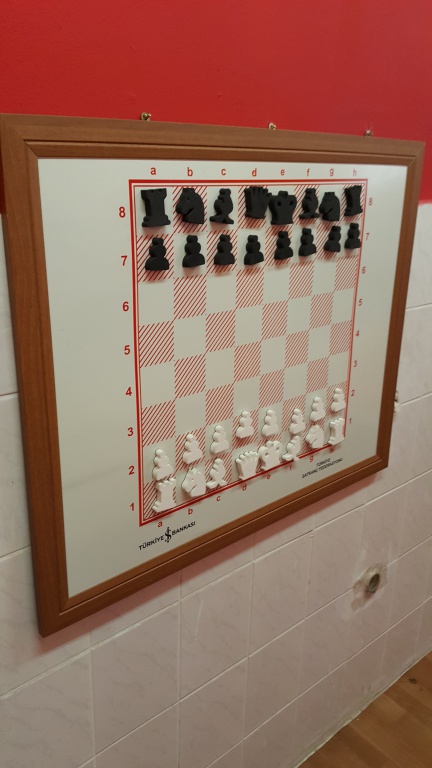 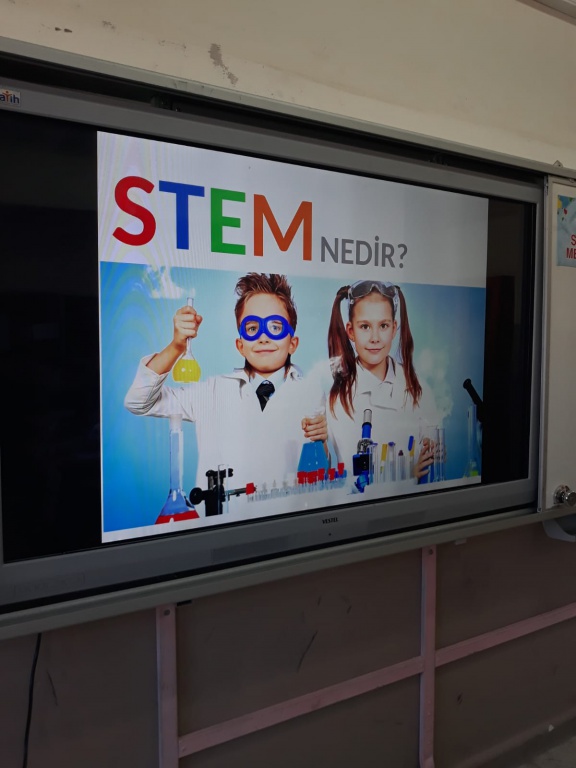 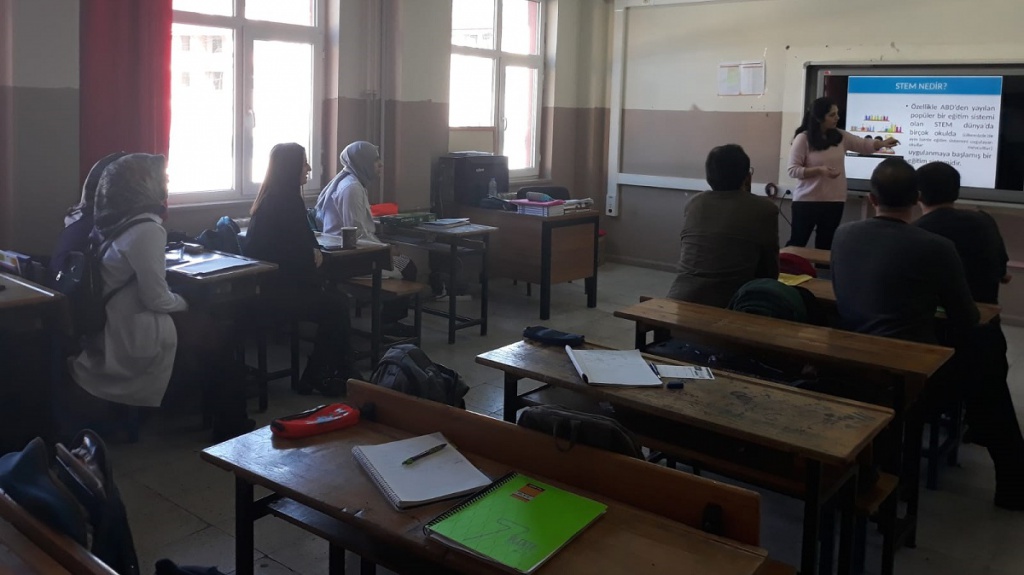 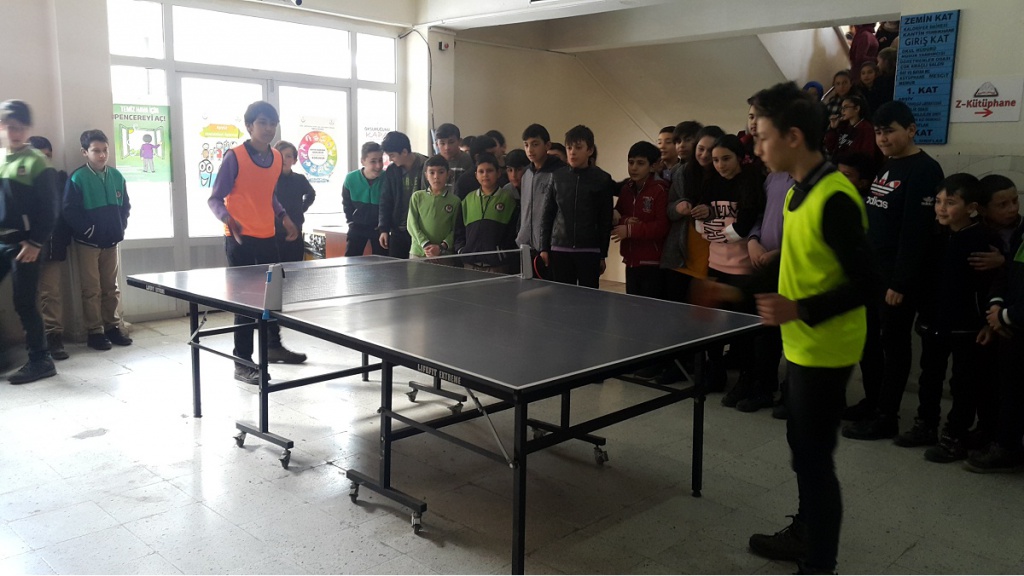 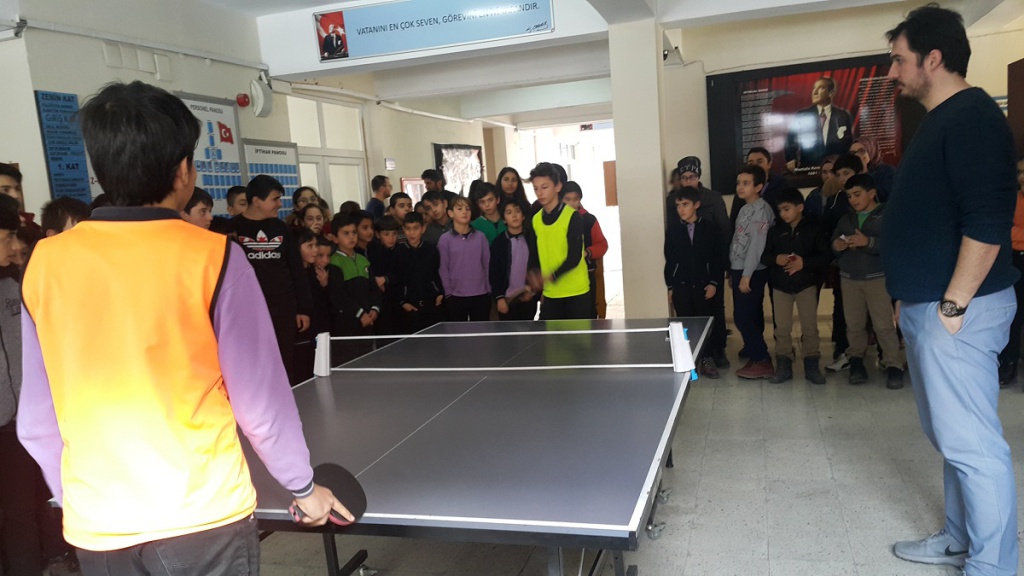 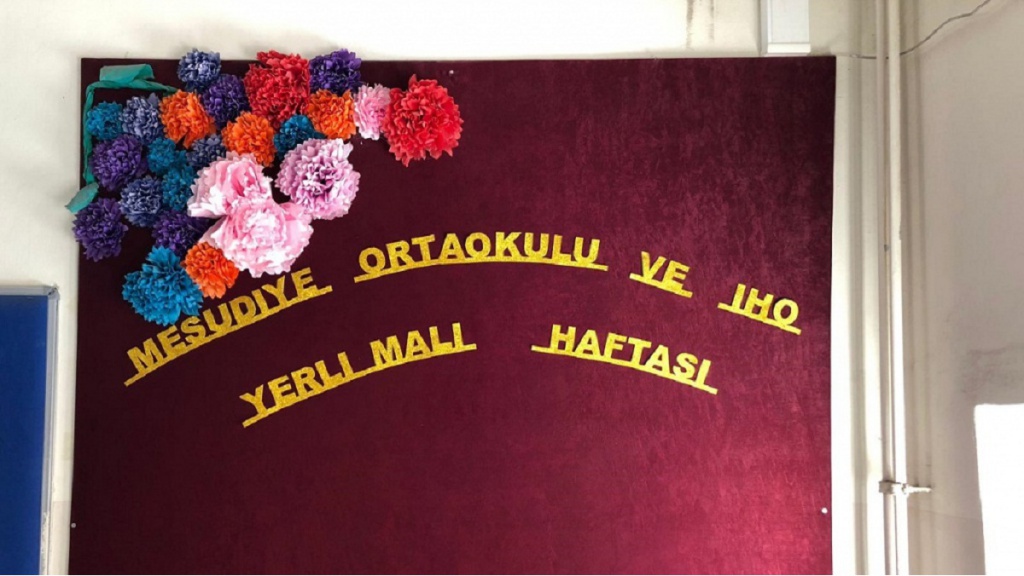 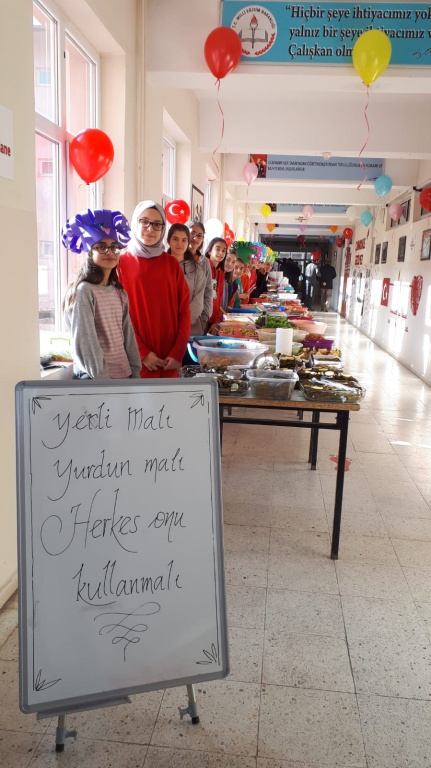 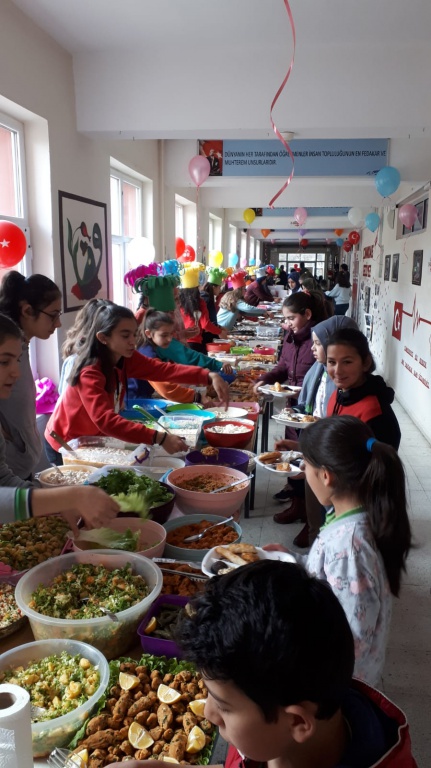 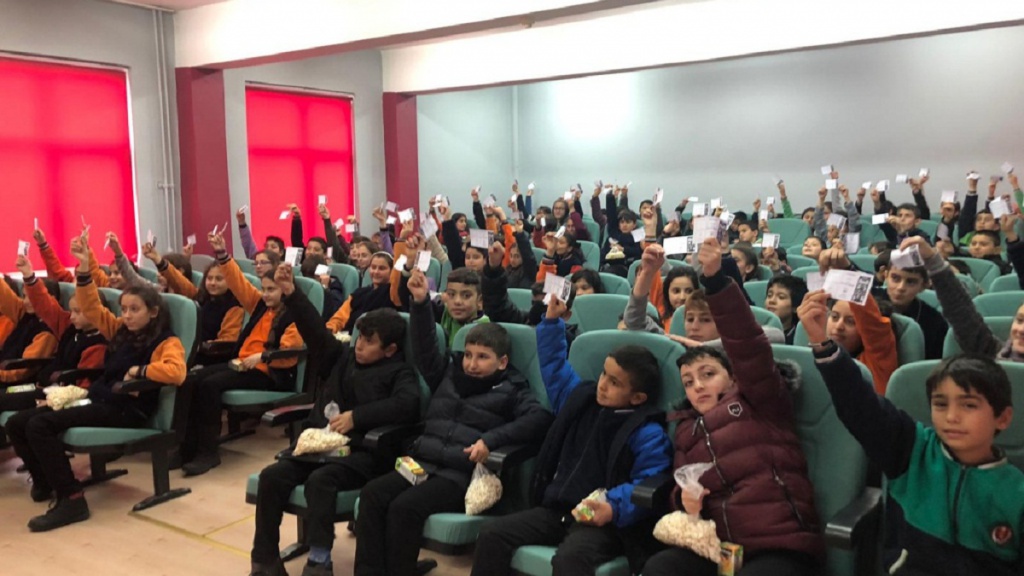 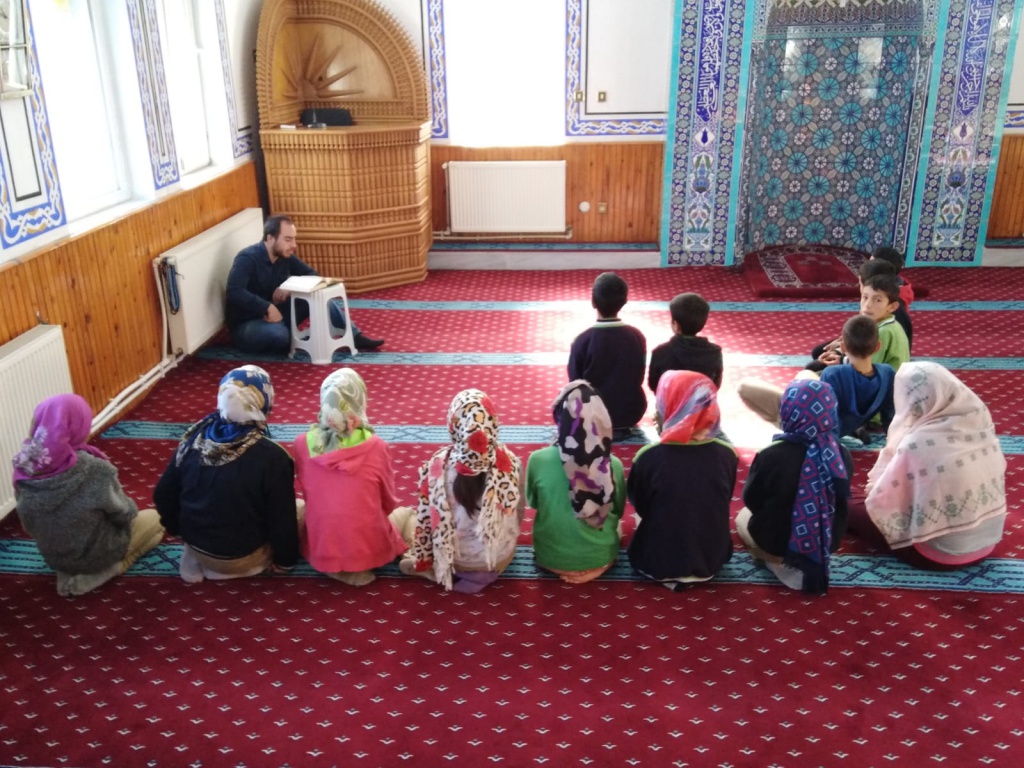 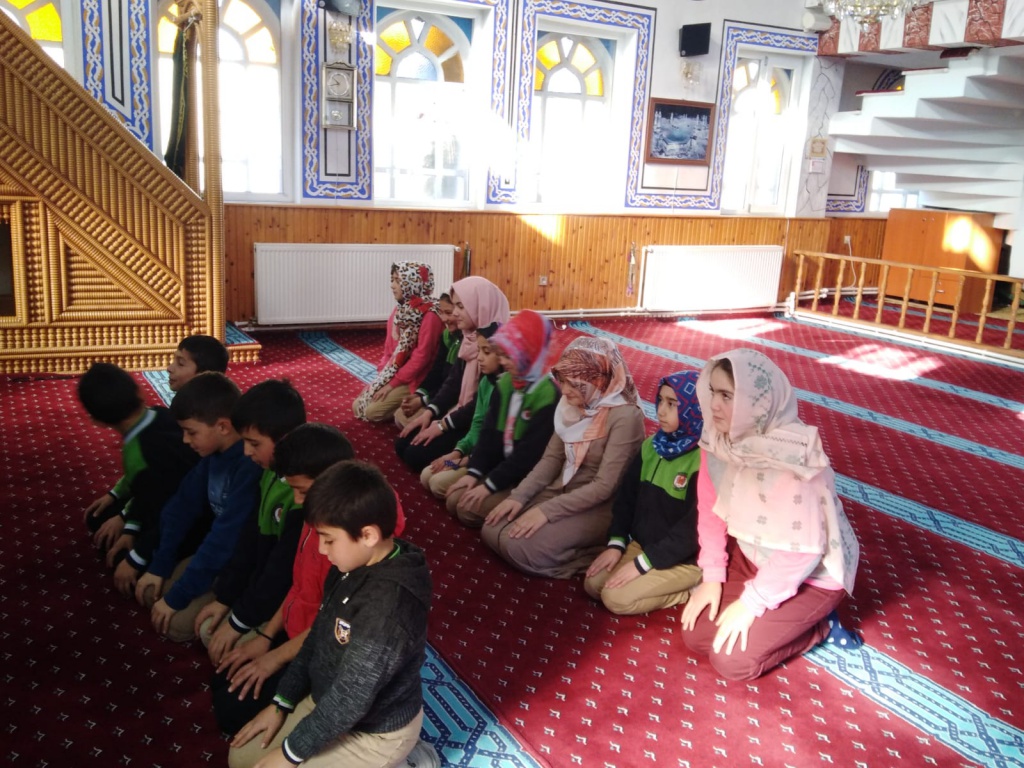 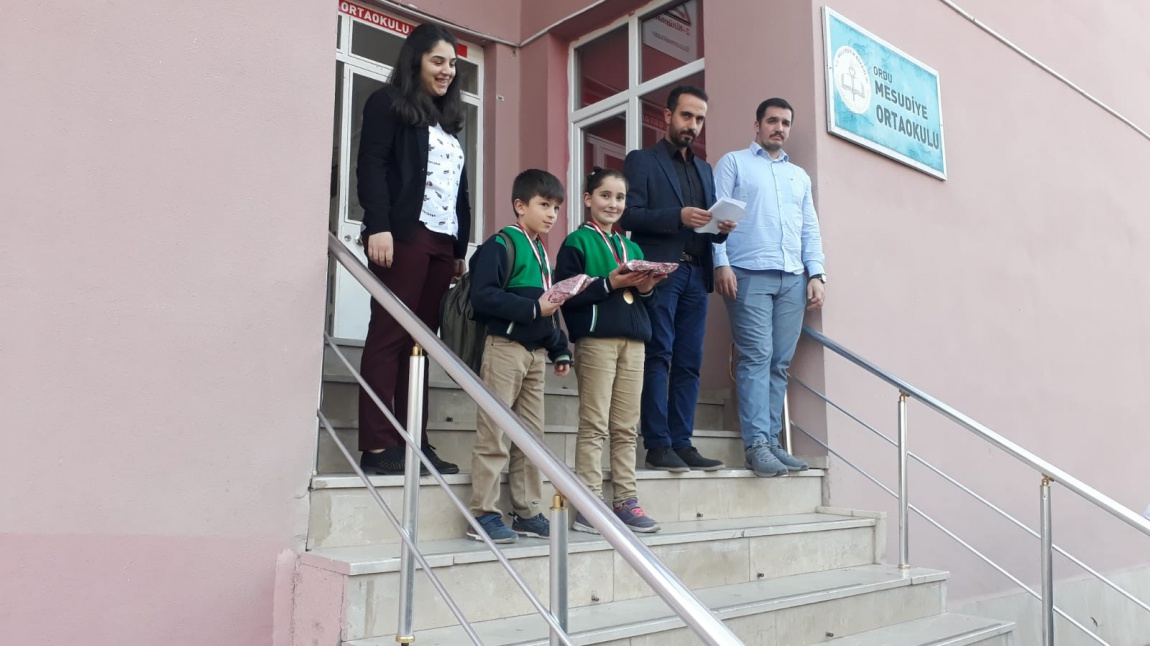 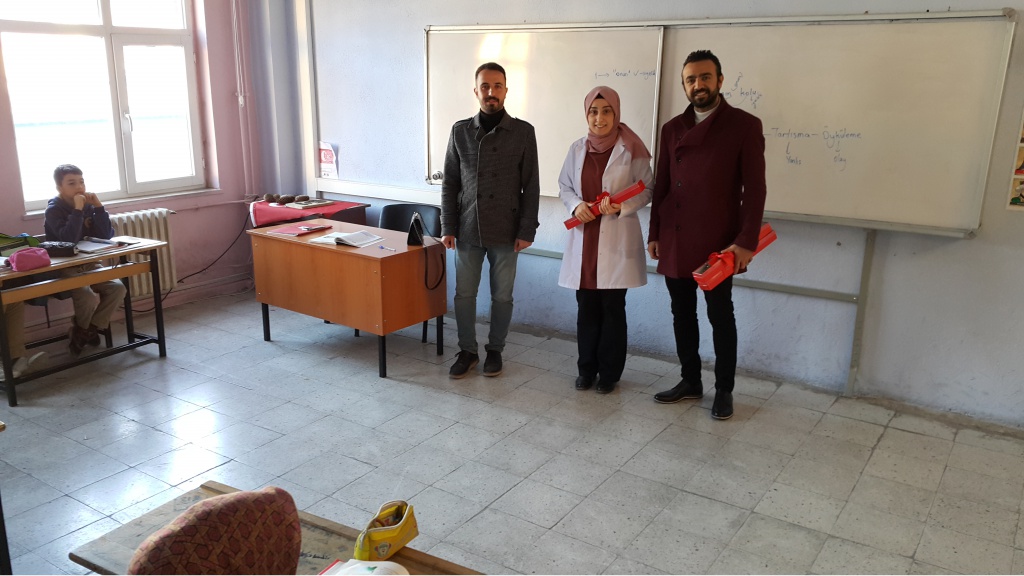 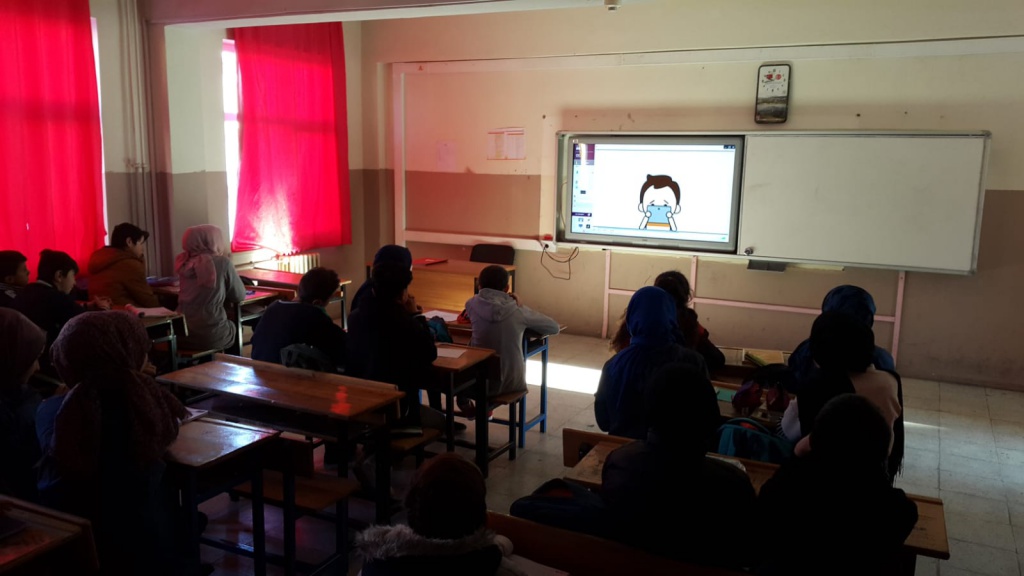